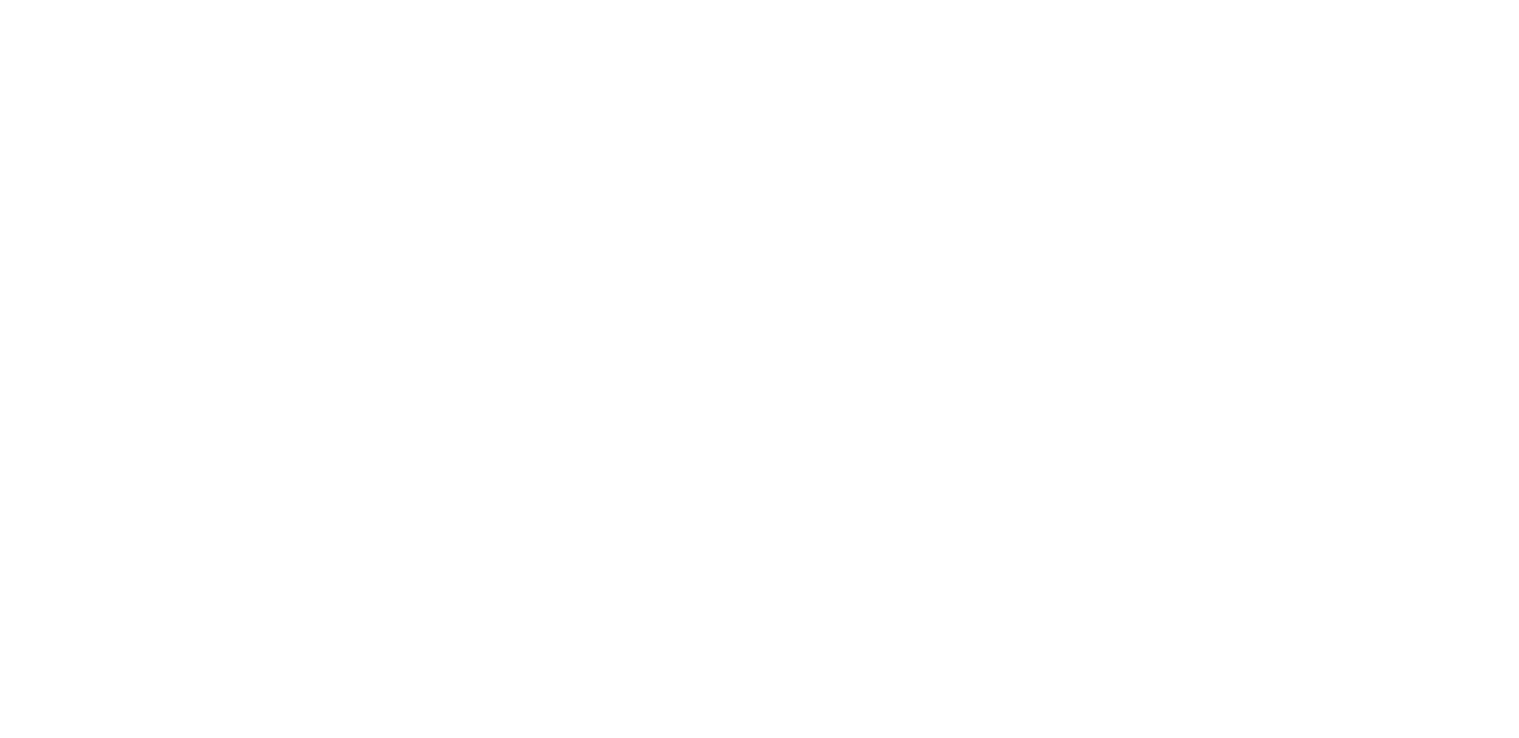 SUNY Financial Aid Professionals Conference
SUNY Educational Opportunity Program
April 28, 2022
Presented by: Cheryl Hamilton
Interim Student Advocate &
Executive Director of Opportunity Programs
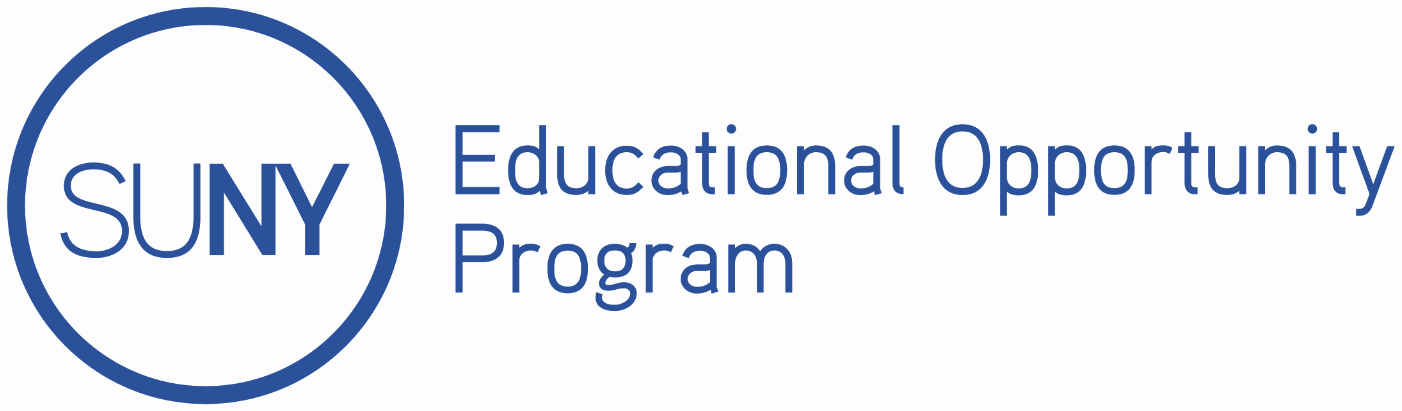 EOP Award Levels 2022/23
State Operated – Average Award 3200, Max Award $5,500


Community College – Average Award TBD, Max Award $2,000
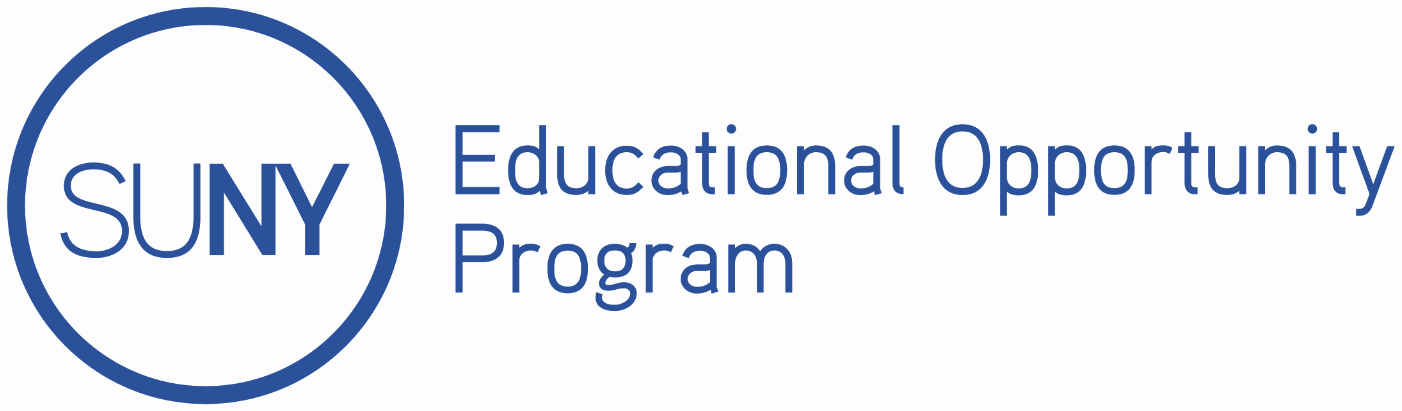 EOP Ambassadors
25 students for 2022/23

Award - $5,000
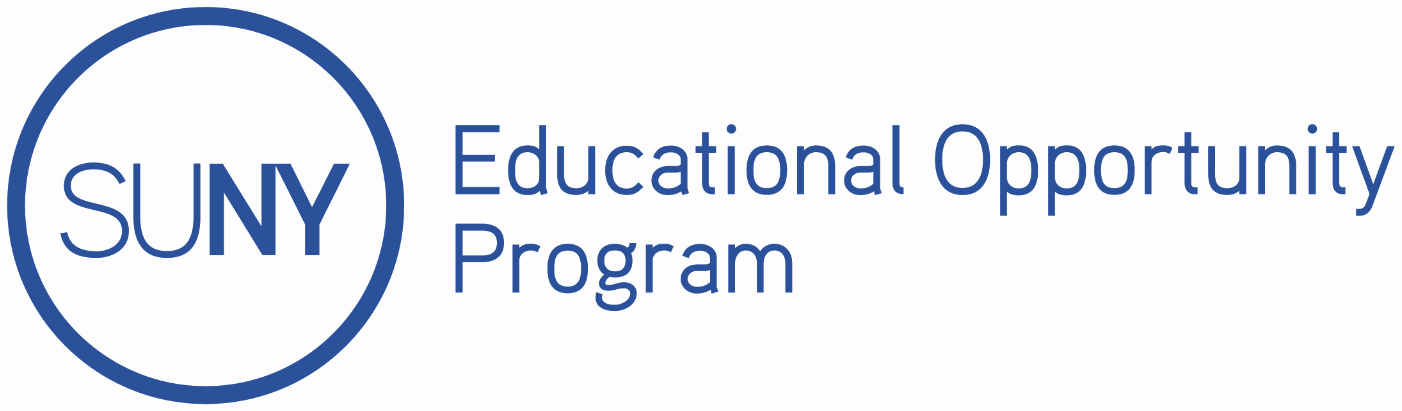 PreMed Opportunity Program
19 continuing students, 20 new students

 Award - $4,000

 Plans underway to provide awards at graduate/professional level
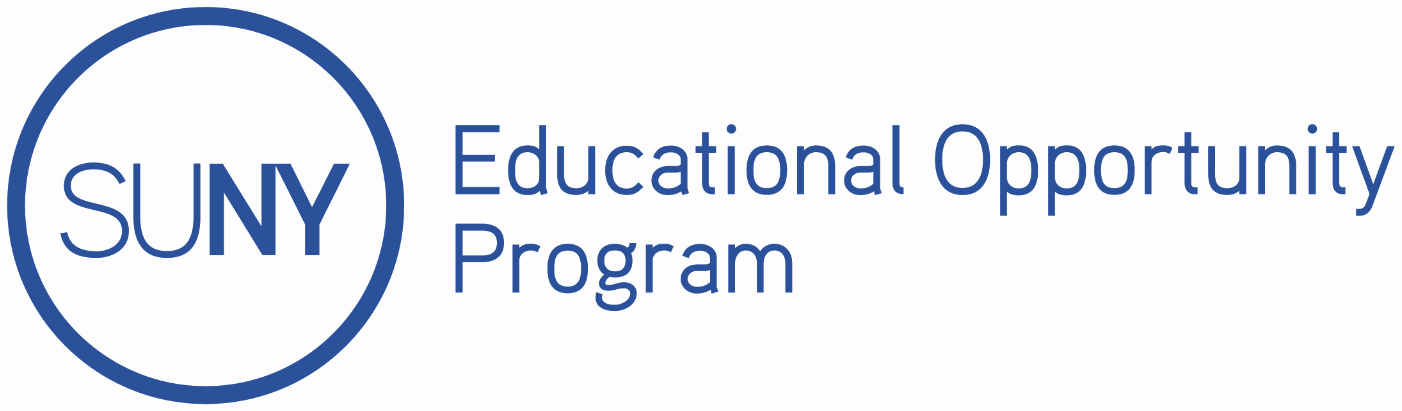 Persistence Fund
Address funding gaps for students in jeopardy of leaving without degree

Up to $2,000

Non-tuition costs

Likely four disbursements again next year
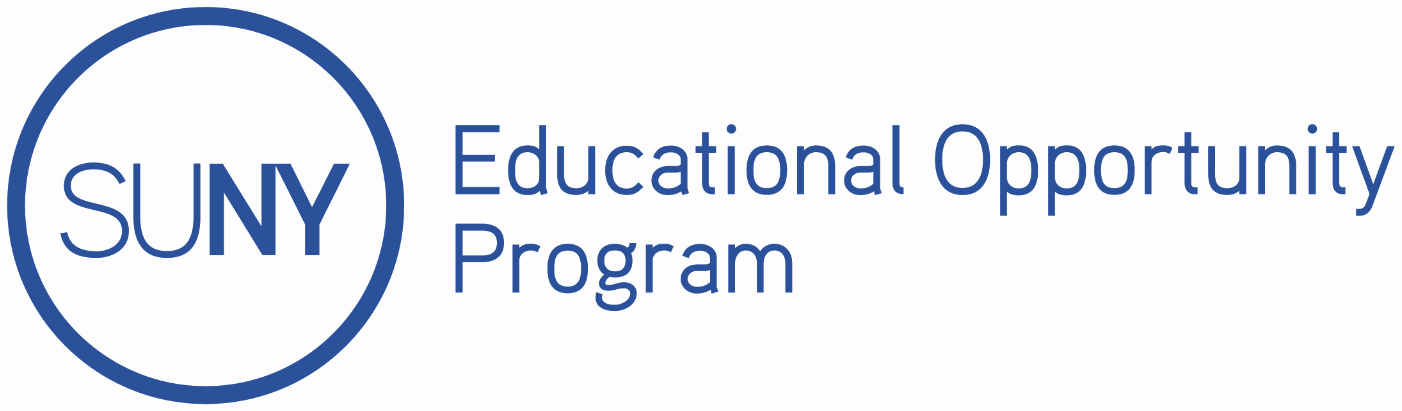 New Programs
Corning, Cayuga, Tompkins-Cortland and Rockland

Now on 54 of the 64 SUNY campuses
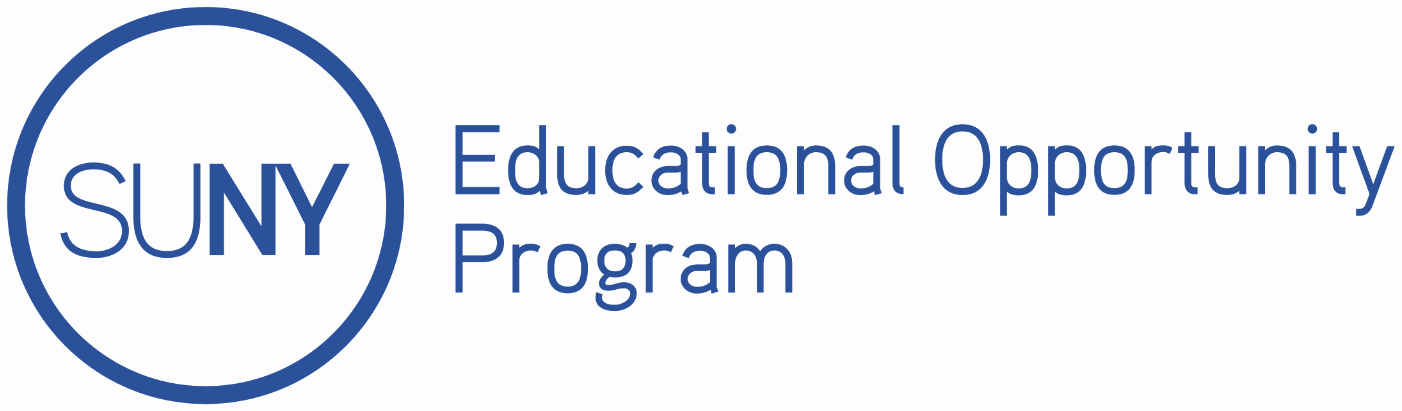 EOP Verification Pilot for 2022/23
Three campuses

Streamline process
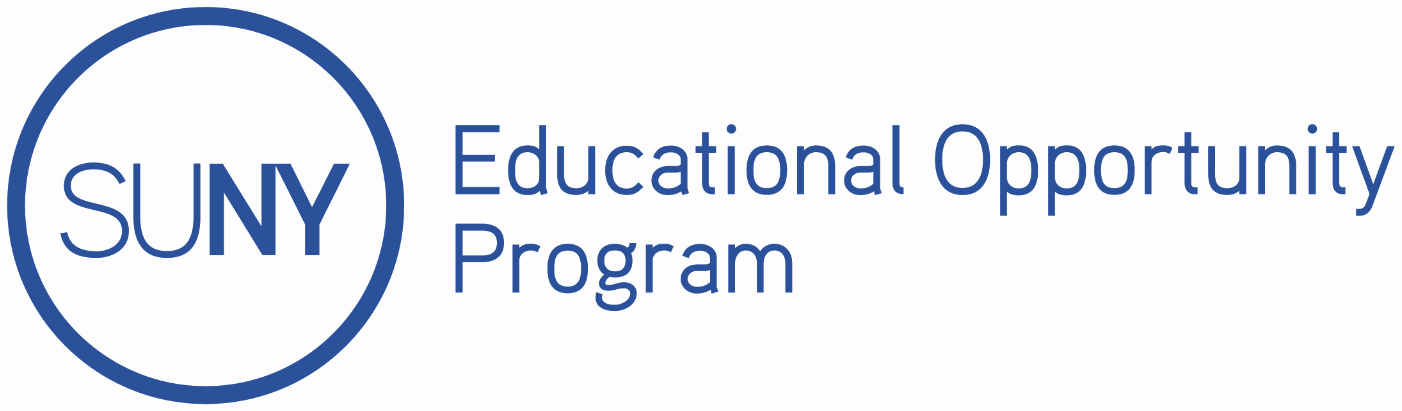 Self Employment and EOP Economic Eligibility
Campuses may request a signed affidavit stating income
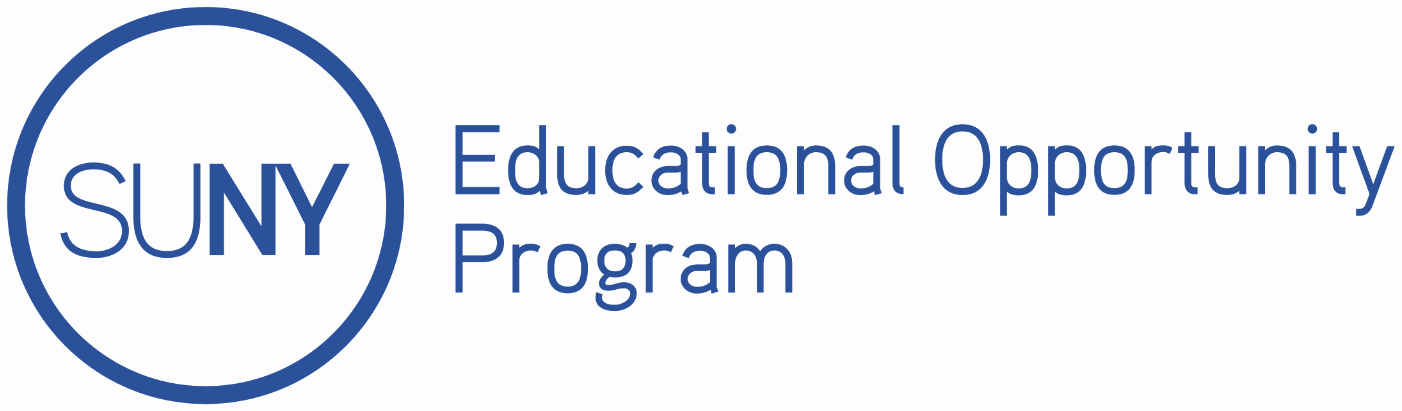 Statement of Non-filing
If unable to get IRS verification, signed statement from income earner is acceptable

Must state income earned, verification of income (if appropriate) and reasons they were unable to get IRS verification
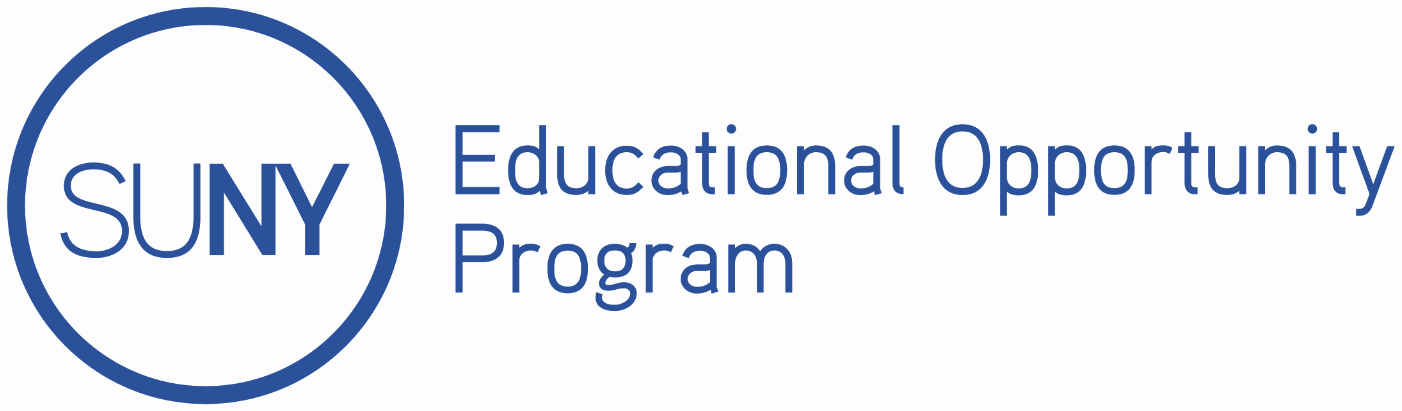 Verification of Public Assistance
Signed statement from school counselor or official letterhead is acceptable
Questions?
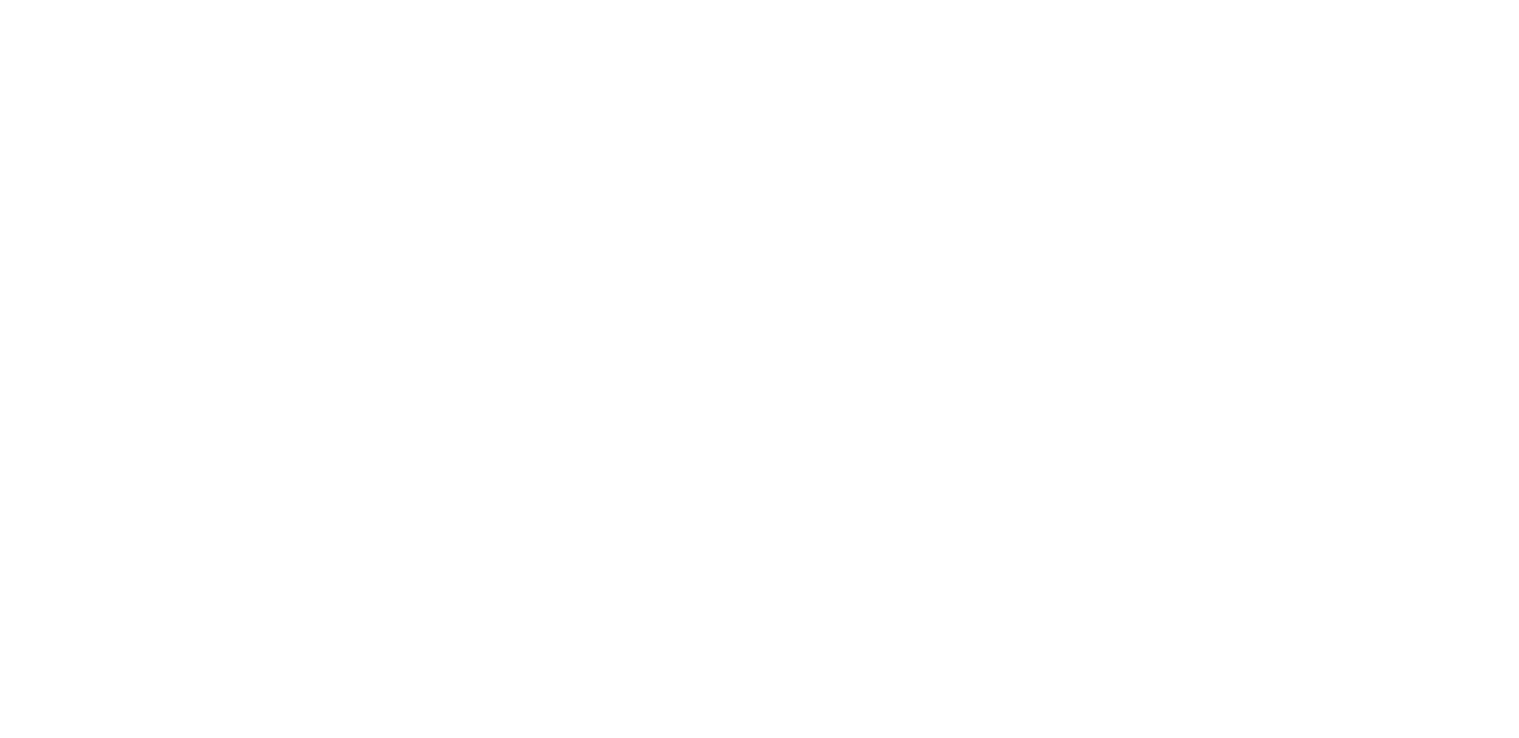 SUNY Educational Opportunity Program
Thank you!
Cheryl.Hamilton@suny.edu